Go Brand Yourself!The do’s and don’t of fraternal social media
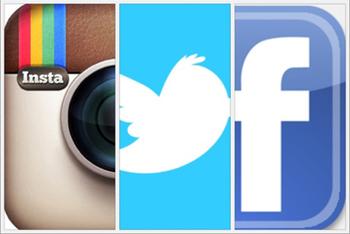 How do we brand ourselves as an organization?
The way we act.
The way we appear.
The way other people perceive us.
Our interactions with other organizations.
How we look in the virtual world.
Personal experience
The way we act
Around students 
Around administrators
Around other organizations 
Your actions reflect your Chapter and the National Organization
The way we appear
How we dress
The perception
Not just physically
Be positive and positive will attract
Perception
How do we get others to perceive us positively?
Values, Values, Values  
Our interactions count.
Be visible!
Positive awareness.
We all use it but who’s watching?
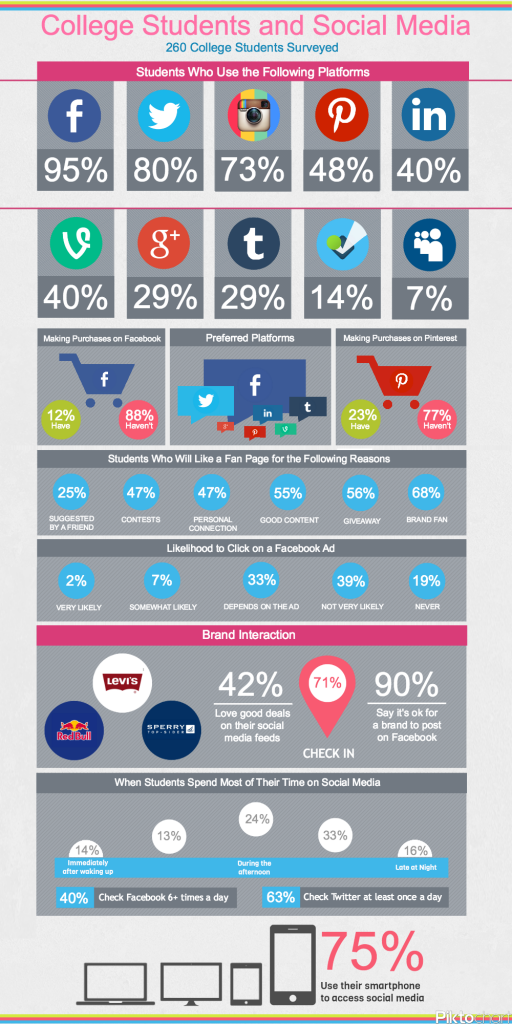 Percentage of students who use the following social media platforms
Facebook- 95%
Twitter- 80%
Instagram- 73%
Pintrest- 48%
Linkedin- 40%
Vine- 40%
Google +- 29%
Tumblr- 29%
And no one uses Myspace..
Good Perception
How do we utilize these free tools?
Positive awareness
Professionalism
Service
Philanthropy
Brotherhood
COMMON SENSE
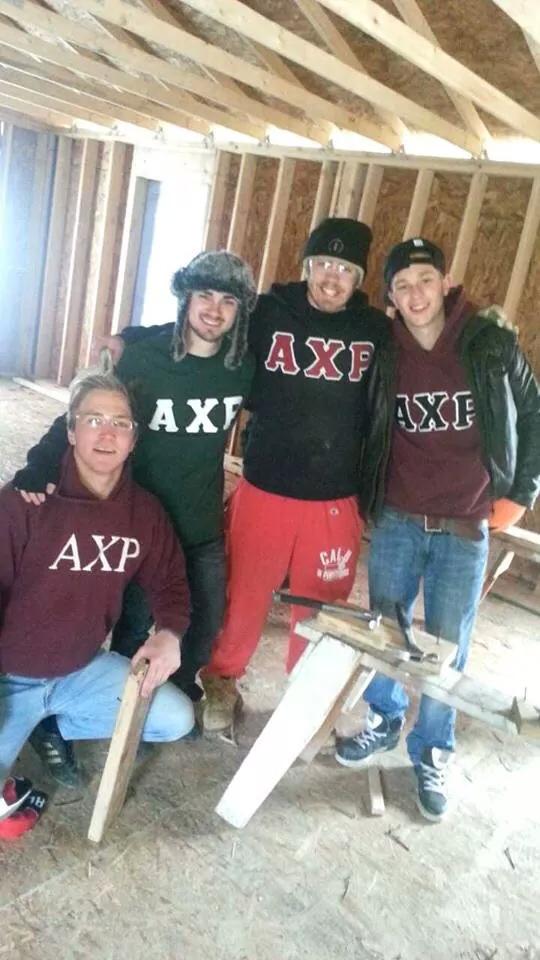 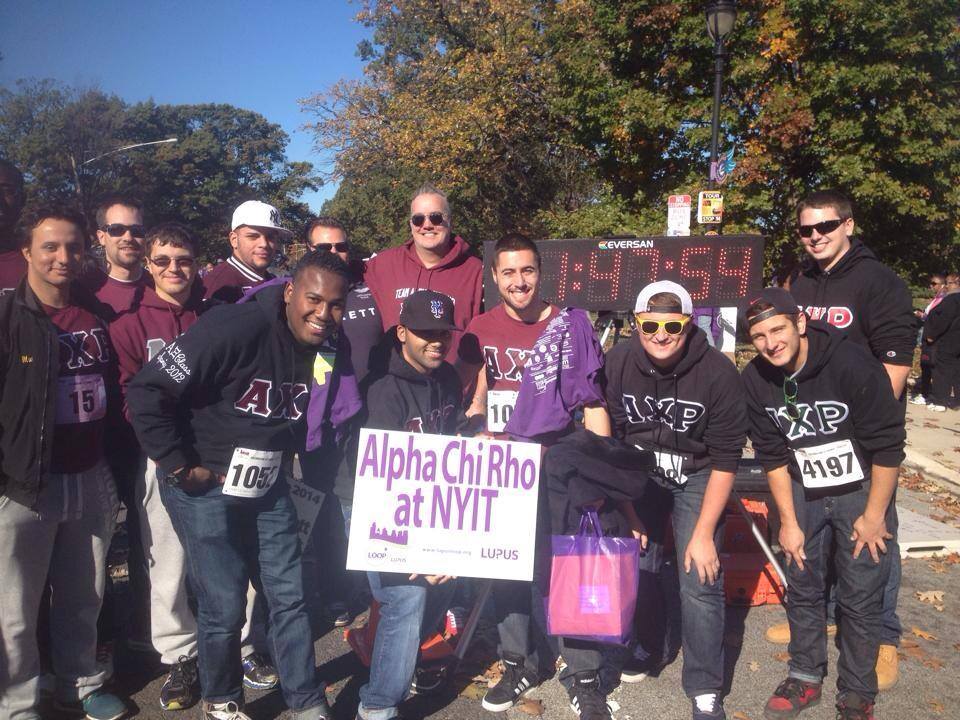 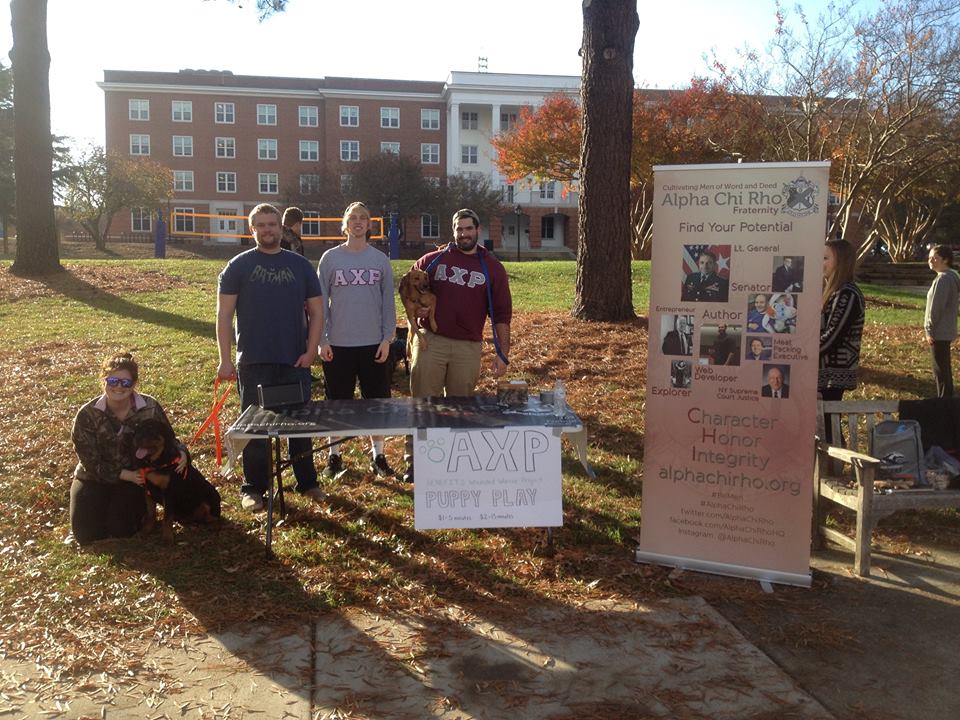 #BeMenMondays
Highlight what it means to “Be Men”
Universal concept
Helps with your Chapter and with National
Connect with other Chapters through social media  networking
Trend it on your campus
The Result
People’s perception will change
Better recruitment
Better members
Better The Organization
Negative Perception
Negative perception
Negative publicity
Attracting the wrong members 
Infects the Chapter like a disease 
Negativity becomes a trend
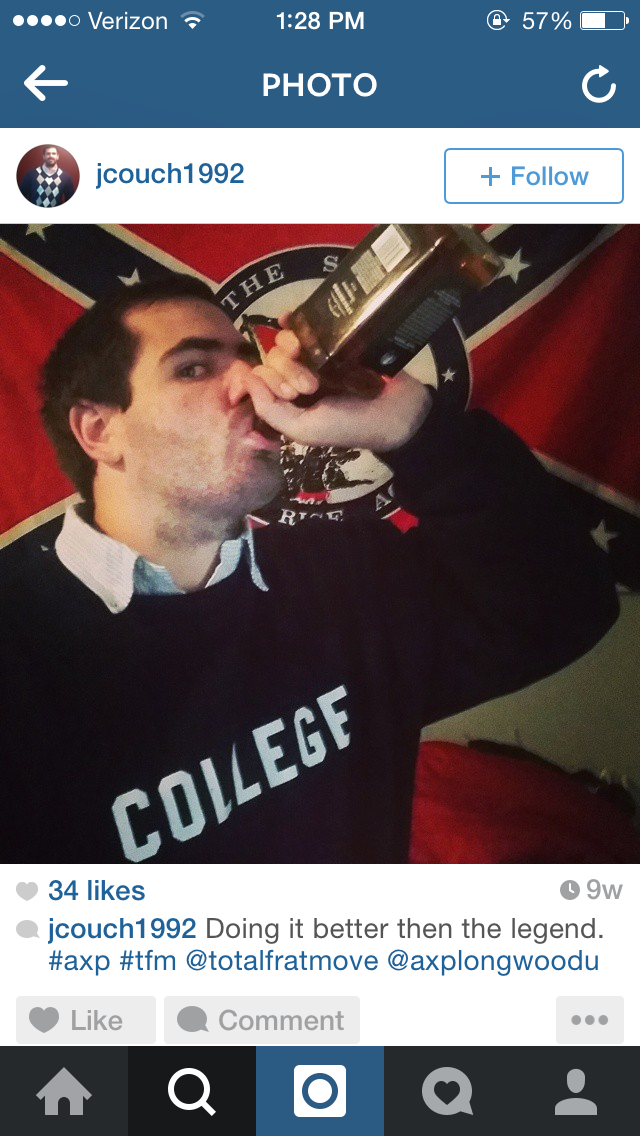 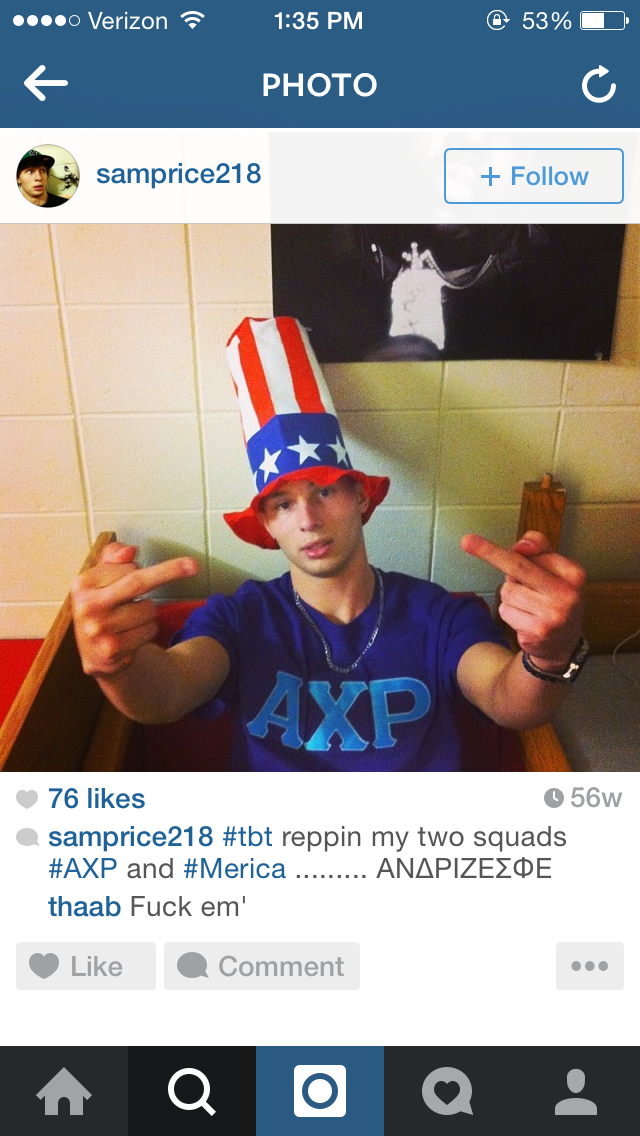 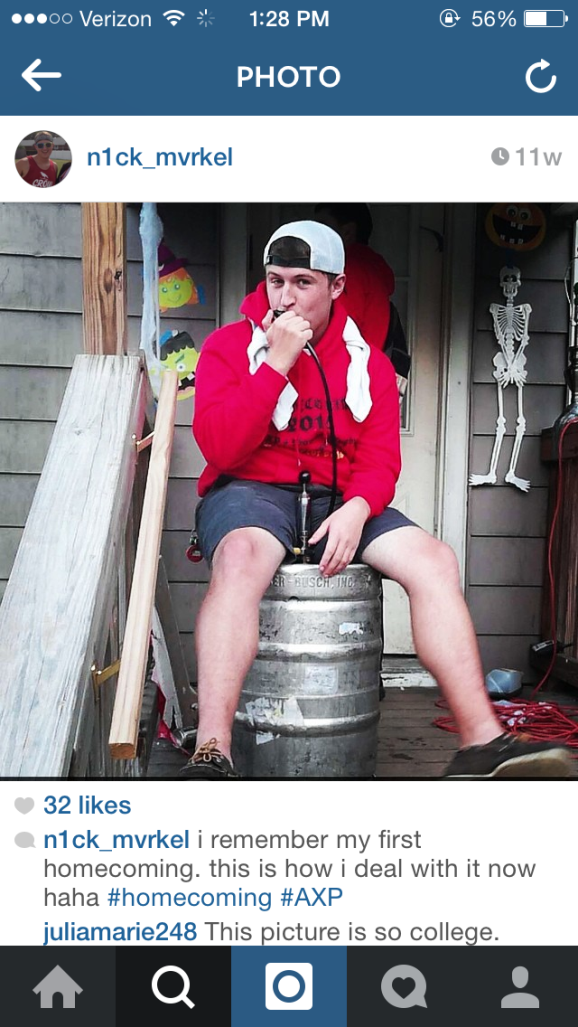 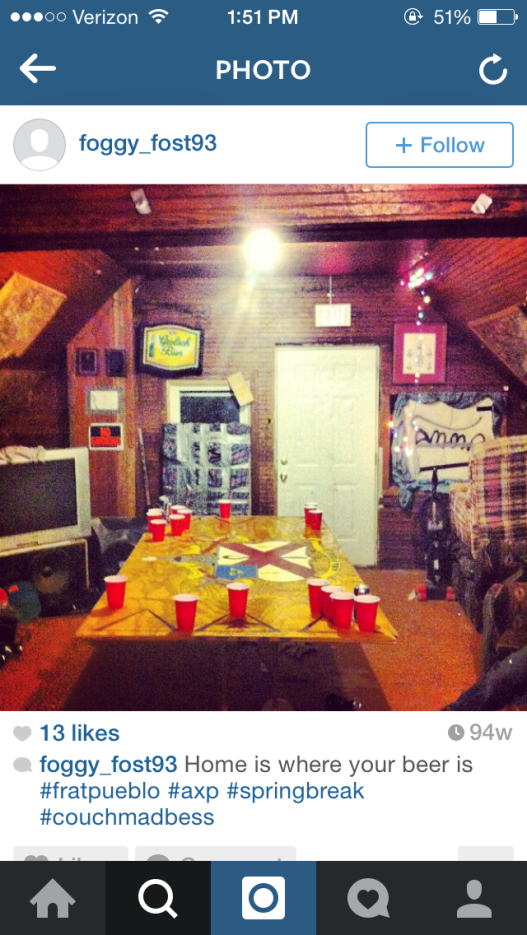 You have the tools but use them the right way!
Professionalism, personally and through media
					+
Positive Awareness and Positive Publicity 
					=
Steps towards a better Chapter